স্বাগতম
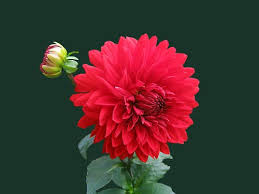 [Speaker Notes: (সবুজ)]
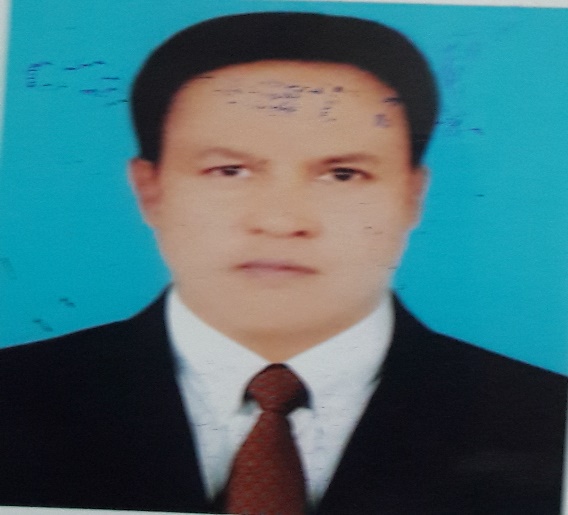 শিক্ষক পরিচিতি
মোঃ আনিছুর রহমান(সবুজ)
গোড়ল দাখিল মাদরাসা
কালীগঞ্জ,লালমনিরহাট
ফোন নং-০১৭২৩৩১৪১৩৮
মেইল-shabujnamuri@gmail.com
গণিত
৭ম-শ্রেণি 
অধ্যায়-১
অনুশীলনী-১.1
[Speaker Notes: (সবুজ)]
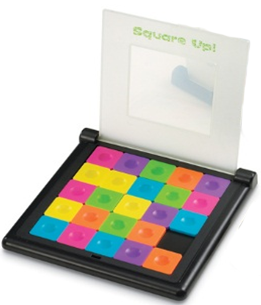 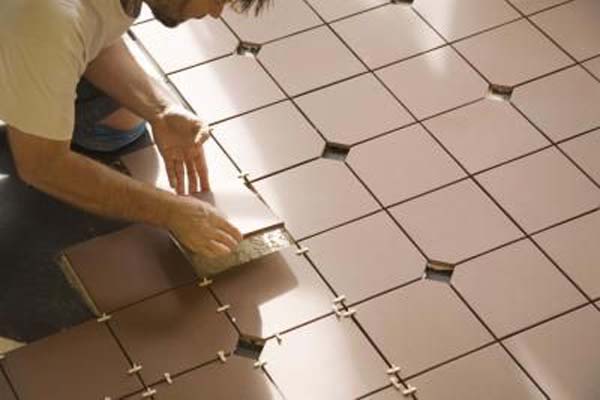 চিত্রের টাইলসগুলো ও খেলনার গুটিগুলোর আকৃতি কীরুপ ?
[Speaker Notes: (সবুজ)]
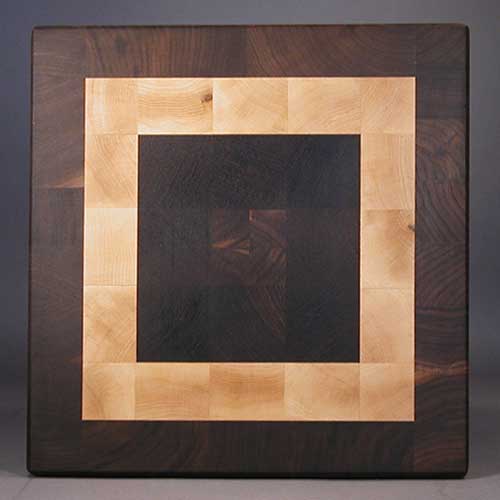 ৪
৩
২
১৬
৯
৪
বাহুর দৈর্ঘ্য ৪ হলে বর্গটির ক্ষেত্রফল ১৬
বাহুর দৈর্ঘ্য ৩ হলে বর্গটির ক্ষেত্রফল ৯
বাহুর দৈর্ঘ্য ২ হলে বর্গটির ক্ষেত্রফল ৪
২ এর বর্গ ৪ এবং ৪ এর বর্গমূল ২
৪ এর বর্গ ১৬ এবং ১৬ এর বর্গমূল ৪
৩ এর বর্গ ৯ এবং ৯ এর বর্গমূল ৩
[Speaker Notes: (সবুজ)]
বর্গ ও বর্গমূল
শিখনফল
পাঠশেষে শিক্ষার্থীরা -
১ ।  বর্গ ও বর্গমূল ব্যাখ্যা করতে পারবে ;
২ ।  বর্গ সংখ্যার ধর্ম ব্যাখ্যা করতে পারবে ;
৩ ।  গুণনীয়কের সাহায্যে বর্গমূল নির্ণয় করতে পারবে ;
৩ ।  গুণনীয়কের সাহায্যে বর্গমূল নির্ণয় করতে পারবে ;
৪ ।  ভাগের সাহায্যে বর্গমূল নির্ণয় করতে পারবে ।
৪ ।  ভাগের সাহায্যে বর্গমূল নির্ণয় করতে পারবে ।
ক্ষেত্রটিতে সারি কয়টি ?
৩ টি
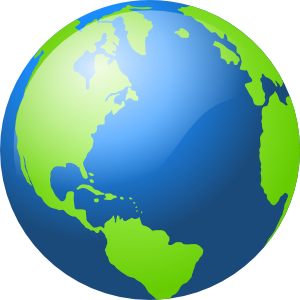 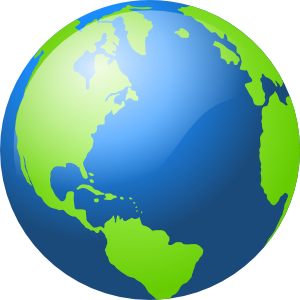 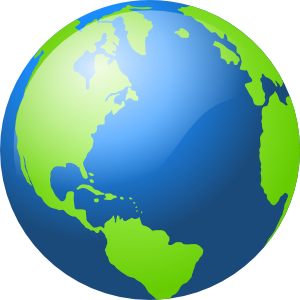 প্রত্যেক সারিতে ভূ-গোলক কয়টি?
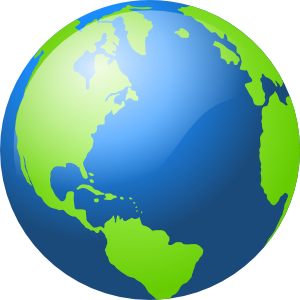 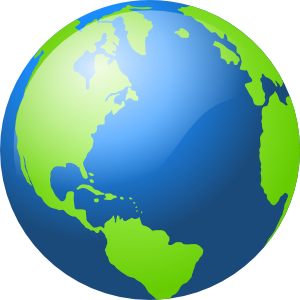 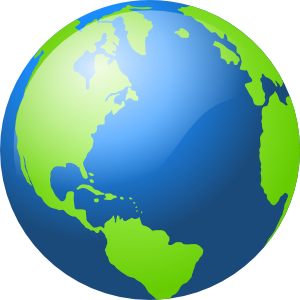 ৩ টি
ক্ষেত্রটিতে মোট ভূ-গোলক সংখ্যা ?
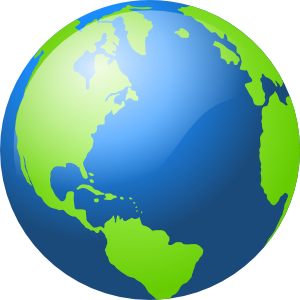 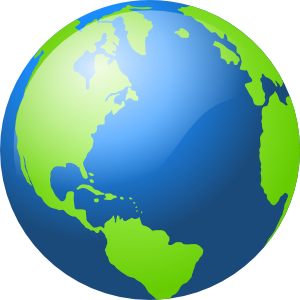 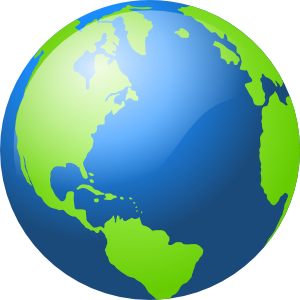 চিত্রটি বর্গাকৃতির ।
৩ এর বর্গ ৯ আর ৯ এর বর্গমূল ৩।
[Speaker Notes: (সবুজ)]
16 এর বর্গমূল 4
4 এর বর্গ 16
[Speaker Notes: কয়টি সেপ/ক্ষেত্র রয়েছে ? (৪টি) ।  দৈর্ঘ্য ও প্রস্থে ৪টি সেপ/ক্ষেত্র হলে মোট কয়টি ক্ষেত্র হবে ? (১৬টি)]
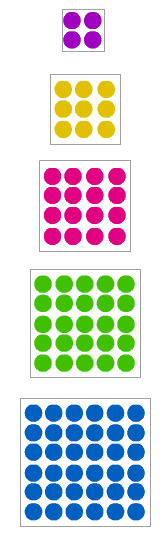 = 2
= ২২
= ৪
= ৩
= ৩৩
= ৯
= ৪
= ৪৪
= ১৬
= ৫
= ৫৫
= ২৫
= ৬
= ৬৬
= ৩৬
[Speaker Notes: ১ম চিত্রে কয়টি বল আছে ? (৪টি) । ৪ এর বর্গমূল কত? (২)। আবার ২এর বর্গ কত?(৪)  এভাবে ...... স্লাইডটি দ্বারা বর্গমুল ও বর্গ সংখ্যার ধারণা দিন ।]
নিচের বক্স থেকে বর্গসংখ্যাগুলো খুঁজে বের কর
২৫,
১০,
২১,
৪৯,
৬২,
৫০,
১৬,
৬৪,
১০৯,
১২১ .
১০০,
বর্গসংখ্যা
[Speaker Notes: একক কাজ হিসেবে দেওয়া যেতে পারে  । উত্তর মিলাতে ক্লিক করুন।]
একক স্থানীয় অঙ্ক ১ বা ৯ হলে ,এর বর্গসংখ্যার  একক স্থানীয় অঙ্ক ১ হবে ।
১
১
৮১
৯
১১
১২১
৩৬১
১৯
[Speaker Notes: বর্গসংখ্যার একক স্থানীয় অংক গুলো  কি কি ?]
একক স্থানীয় অঙ্ক 3 বা 7 হলে ,এর বর্গসংখ্যার  একক স্থানীয় অঙ্ক 9 হবে ।
৯
৩
৪৯
৭
১৩
১৬৯
[Speaker Notes: বর্গসংখ্যার একক স্থানীয় অংক কত?(৯)। সংখ্যার একক স্থানীয় অংক গুলো  কি কি ?(৩,৭)।]
একক স্থানীয় অঙ্ক 4 বা 6হলে ,এর বর্গসংখ্যার  একক স্থানীয় অঙ্ক 6 হবে ।
১৬
৪
৩৬
৬
১96
১4
256
১6
[Speaker Notes: সংখ্যার একক স্থানীয় অংক গুলো  কি কি ?(৪,৬) । বর্গসংখ্যার একক স্থানীয় অংক গুলো  কি কি ?(৬) ।]
নিচের সংখ্যাগুলো কেন বর্গ সংখ্যা ব্যাখ্যা কর ;
৫২৯ , ২২৫ ও ৯৬১
[Speaker Notes: নিচের সংখ্যাগুলো কেন বর্গসংখ্যা ? কারণ , বর্গসংখ্যার  একক স্থানীয় অঙ্ক ৯,৫ও১ ।]
গুণনীয়কের  সাহায্যে বর্গমূল নির্ণয়
১৬
২
১৬ এর মৌলিক গুণনীয়ক
২
৮
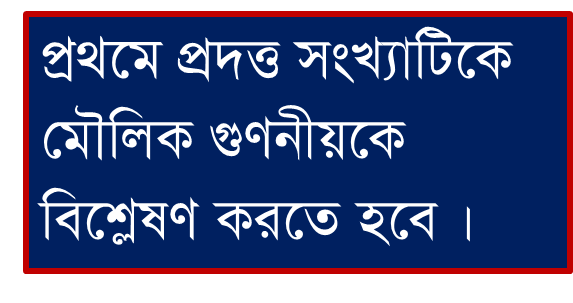 ২
৪
১৬ = ২  ২  ২  ২
২
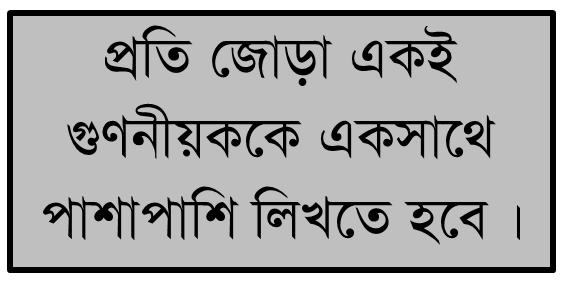 =(২  ২)(২  ২)
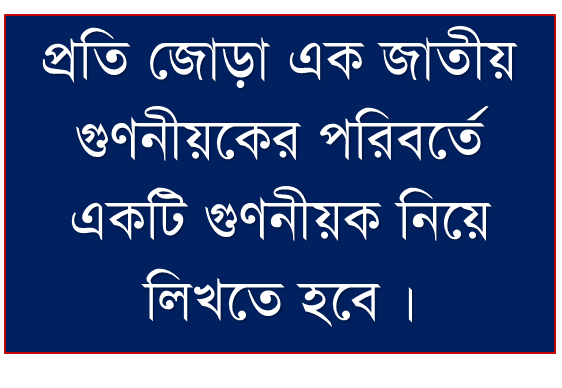 = ২  ২
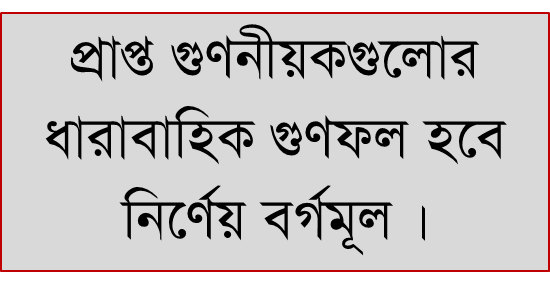 = ৪
[Speaker Notes: ১৬কে সবচেয়ে ছোট কোন মৌলিক সংখ্যা দ্বারা ভাগ করা যায় ?(২)। ৮কে সবচেয়ে ছোট কোন মৌলিক সংখ্যা দ্বারা ভাগ করা যায় ?(২)। ৪কে সবচেয়ে ছোট কোন মৌলিক সংখ্যা দ্বারা ভাগ করা যায় ?(২)।]
জোড়ায় কাজ
১৪৭  সংখ্যাটিকে কোন ক্ষুদ্রতম সংখ্যা দ্বারা গুণ করলে গুণফল পূর্ণবর্গ সংখ্যা হবে ?
[Speaker Notes: (সবুজ)]
দলীয় কাজ
ভাগের সাহায্যে বর্গমুল নির্ণয় কর
১০৪০৪
[Speaker Notes: (সবুজ)]
মূল্যায়ন
১)  ৬৪ এর বর্গমূল কত ?
২)  ৫টি সংখ্যা লেখ যার একক স্থানীয় অঙ্ক দেখেই সিদ্ধান্ত 
     নেয়া যায় তা পূর্ণবর্গ সংখ্যা নয় ।
৩) নিচের কোন সংখ্যাটি পূর্ণ বর্গসংখ্যা

খ) ৩২৫
গ) ৩৬১
ঘ) ৪২৪
ক) ২৮৬
[Speaker Notes: (সবুজ)]
বাড়ীর কাজ
নিচের সংখ্যা দু’টিকে কোন ক্ষুদ্রতম সংখ্যা দ্বারা গুণ করলে গুণফল পূর্ণ বর্গসংখ্যা হবে ?
ক) ৩৮৪
খ) ১৮৭০
[Speaker Notes: (সবুজ)]
ধন্যবাদ
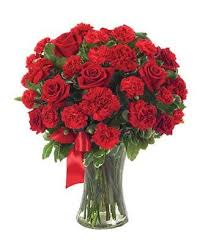 [Speaker Notes: (সবুজ)]